Краевое государственное казенное общеобразовательное учреждение, реализующее адаптированные основные общеобразовательные программы «Школа-интернат № 11»
конкурс  профессионального мастерства«АБИЛИМПИКС-2020»
КОМПЕТЕНЦИЯ: «Декоративно-художественная отделка поверхности»
п.Ванино
2018г
Участники:
Андриянов Алексей
Аблапов Александр
Кузнецова Анна
Руководитель:
Марина И.В.
    Эксперты:
Синица Ж.В.
Куракина Т.Г.
Соломенникова Ф.Я
Участники конкурса
 за работой
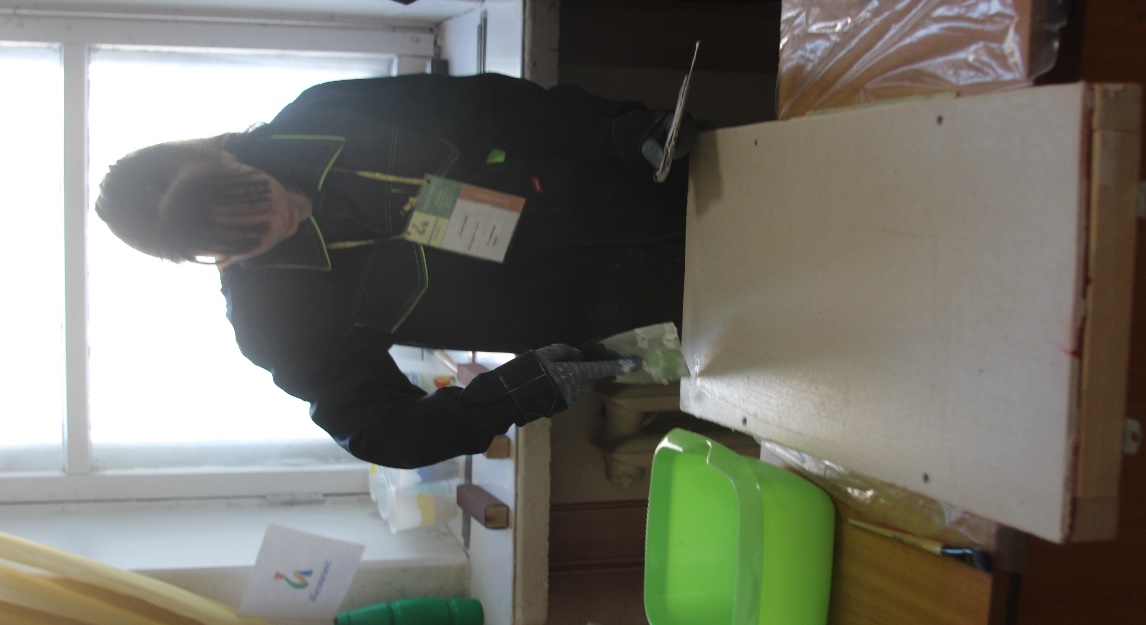 Результат
1 место –  Кузнецова Анна
2 место – Андриянов Алексей
3 место – Аблапов Александр